Chlamydia trachomatis Is het post-antibiotische tijdperk nabij?
17.05.2022J.M. van Niekerk
Onderzoeker (MUMC+, afdeling MMI), arts-microbioloog
Achtergrond (1/4)
In toenemende mate vindt er een verschuiving plaats van AZI -> doxy
2018 BASSH richtlijn (UK):
    1ste keus ongecompliceerde URO/rectale/orofaryngeale CT: doxy 100mg 2dd, 7d

2021 CDC (USA):idem
[Speaker Notes: Nota bene: niet alleen voor rectale infecties, maar ook voor urogenitale CT infecties.]
Achtergrond (2/4):
Argumenten voor doxy o.a.:
doxy > AZI igv rectale CT:



 			EN
Rectale CT is niet de voorspellen a.d.h.v.  zelf-rapportage. ±70% van de vrouwen met urogenitale CT ook rectale CT! Chandra 2018 (systematic review & meta-analysis)
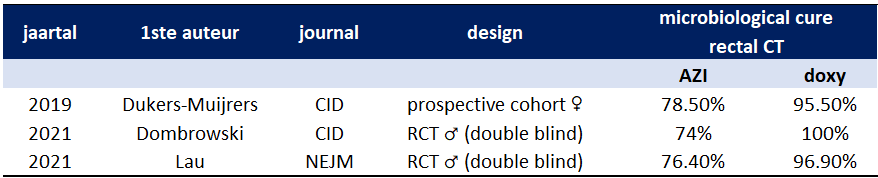 Achtergrond (3/4):
Uitselectie van macrolide resistentie in niet-CT pathogenen:- Mycoplasma genitalium - Neisseria gonorrhoeaeBASHH guideline update 2018, Dukers 2022 BMC Infectious Diseases
[Speaker Notes: PW: toevoegen effectivteit]
Achtergrond (4/4)
Onderliggende verklaring voor verminderde AZI effectiviteit vooral bij rectale CT is onduidelijk. Suggesties:
Farmacokinetische factoren (o.a. rectale concentraties, pH)
Microbiële load
Persistentie 
Macrolide resistentie
Achtergrond (4/4)
Onderliggende verklaring voor verminderde AZI effectiviteit vooral bij rectale CT is onduidelijk. Suggesties:
Farmacokinetische factoren (o.a. rectale concentraties, pH)
Microbiële load
Persistentie 
Macrolide resistentie
Werkingsmechanisme macroliden
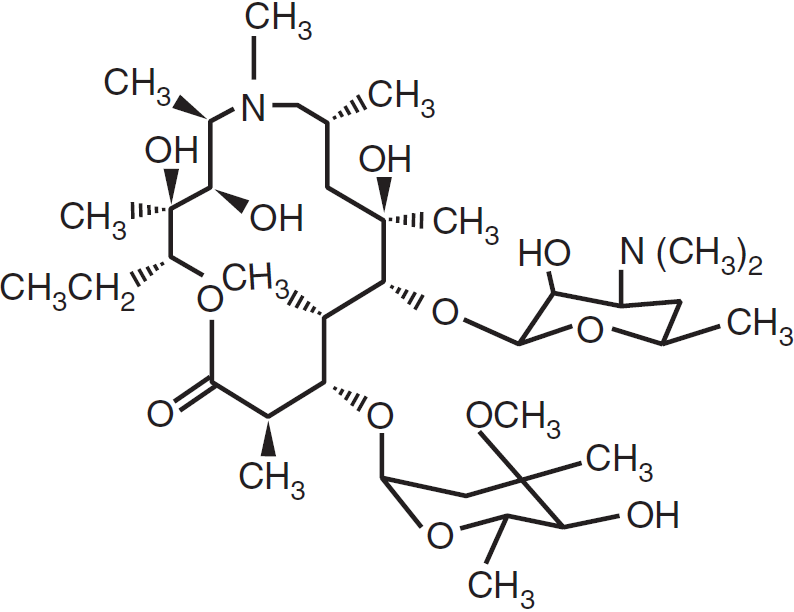 Macroliden binden aan het bacteriele ribosoom: 23S subunit
Macroliden remmen verlenging van de aminozuurketen
eiwitsynthese remming
azitromycine (AZI)
[Speaker Notes: Kucers 7th edition: bacteriostatic.]
Werkingsmechanisme:
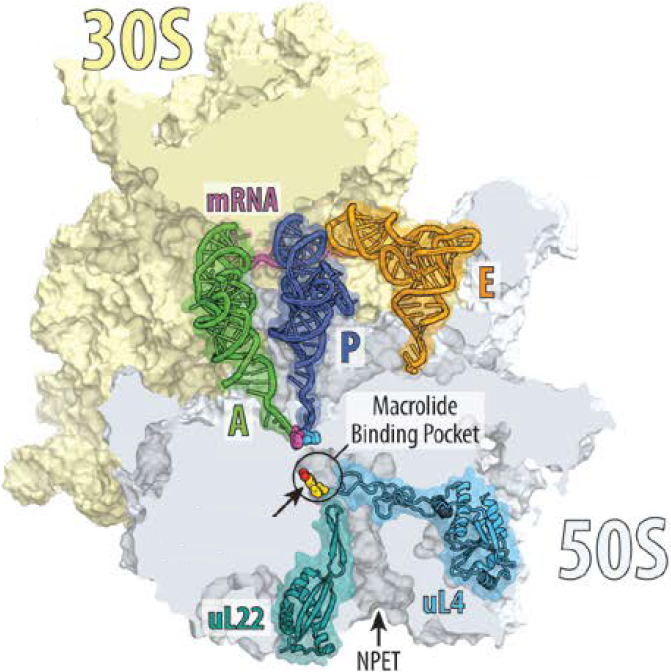 Bacterieel ribosoom
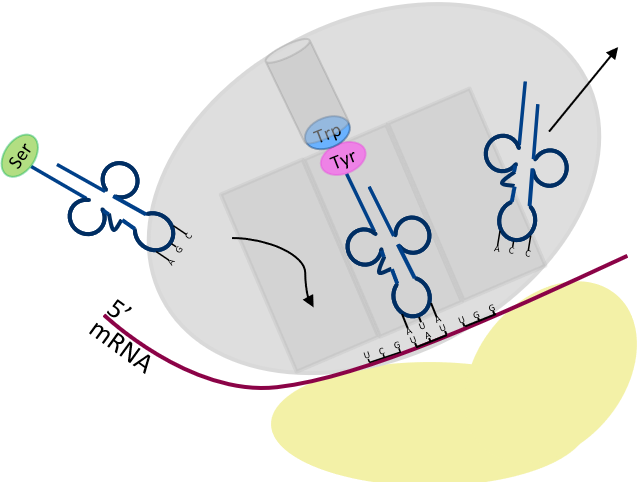 50S
(inclusief 23S)
E-site
A-site
30S
= transfer RNA
Svetlov 2021
[Speaker Notes: Benoem dat in velen bacteriën resistentie kan optreden indien mutaties optreden in domein V van het 23S rRNA gen, die de bindingsaffiniteit beinvloeden!!AZ-keten verlenging wordt voorkomen door binding van macroliden.]
Macrolideresistentie in CT
Shao 2020:
9 CT stammen met 23S rRNA mutaties
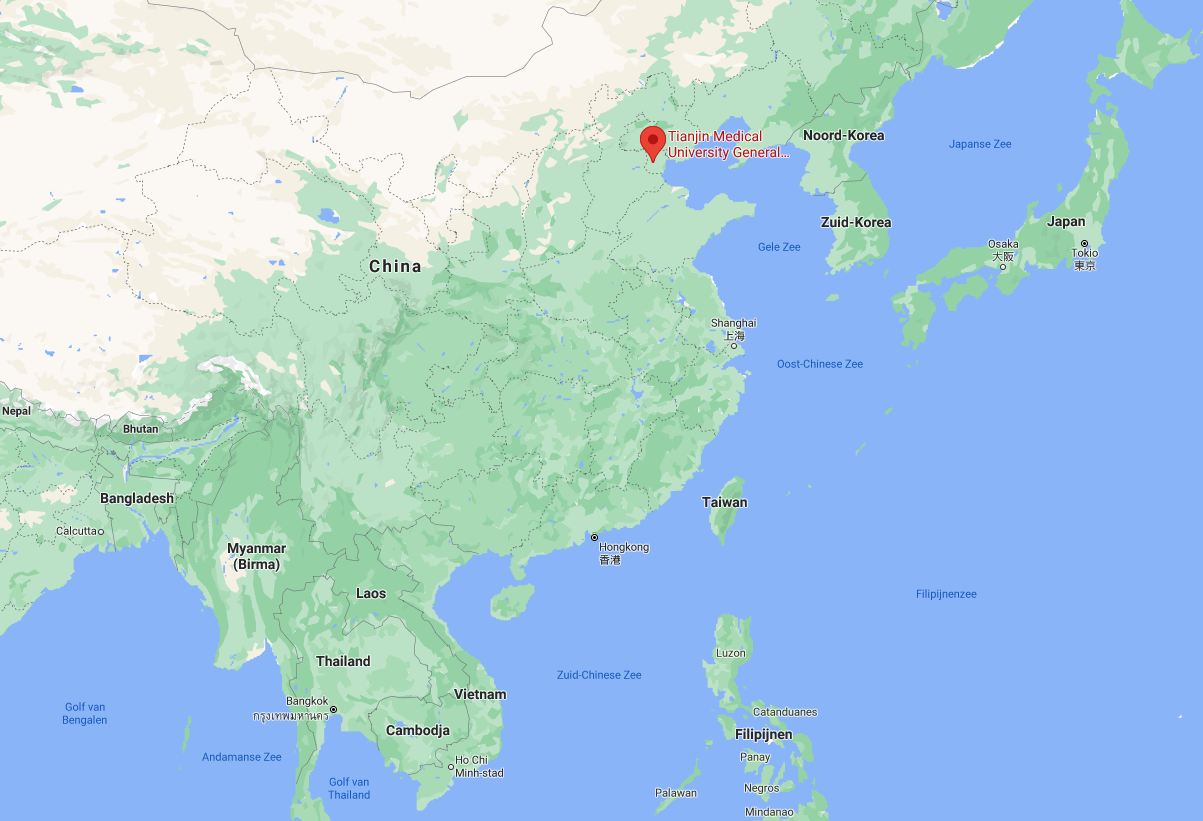 Misyurina 2004:
6 CT stammen
Fenotypisch en genotypisch resistentie
[Speaker Notes: Shao 2020:
* 92 patients (70♂, 22 ♀) with urogenital CT (2006 – 2010): 28 treated with AZI, 64 with minocycline
* 92 CT culture positive (see inclusion criteria, next slide)
* 3 months follow-up (at 1, 2, 3 months)
* Microdilution for phenotypic susceptibility
23S rRNA PCR & tet(M) PCR -> sequencing. 23S rRNA mutaties: n=9.  

Misyurina 2004:
* 4 patienten, 6 CT stammen met 23S rRNA mutaties.]
Beide studies hebben 23S rRNA diagnostiek op gekweekte stammen gedaan. 

Máár, Chlamydia-kweek heeft een berucht lage sensitiviteit…

Chlamydia-kweek vereist celkweek!
Bemoeilijkt surveillance antibioticaresistentie!
Genotypische assay?
[Speaker Notes: Gege]
Onderzoeksvraag:
In hoeverre spelen resistentie geassocieerde mutaties (RAMs) een rol in persisterend positieve CT PCR’s na AZI behandeling?
Genotypische resistentie assay
Een populatie met persisterend positieve PCRs
[Speaker Notes: Gege]
1. Genotypisch assay
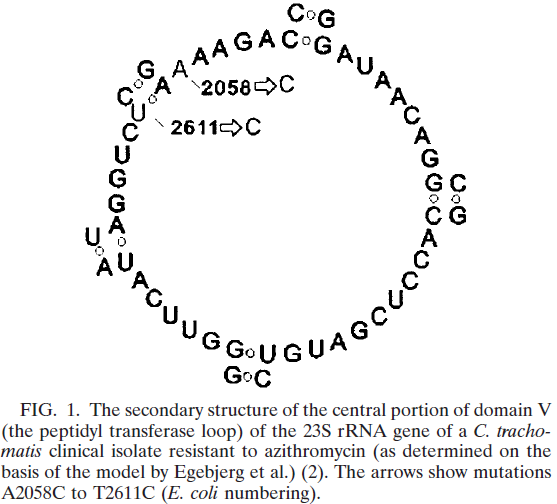 23S rRNA gene assay
Rechtstreeks op urogenitale en rectale samples!
2452
A
Chlamydia trachomatis 23S rRNA gene
Misyurina 2004
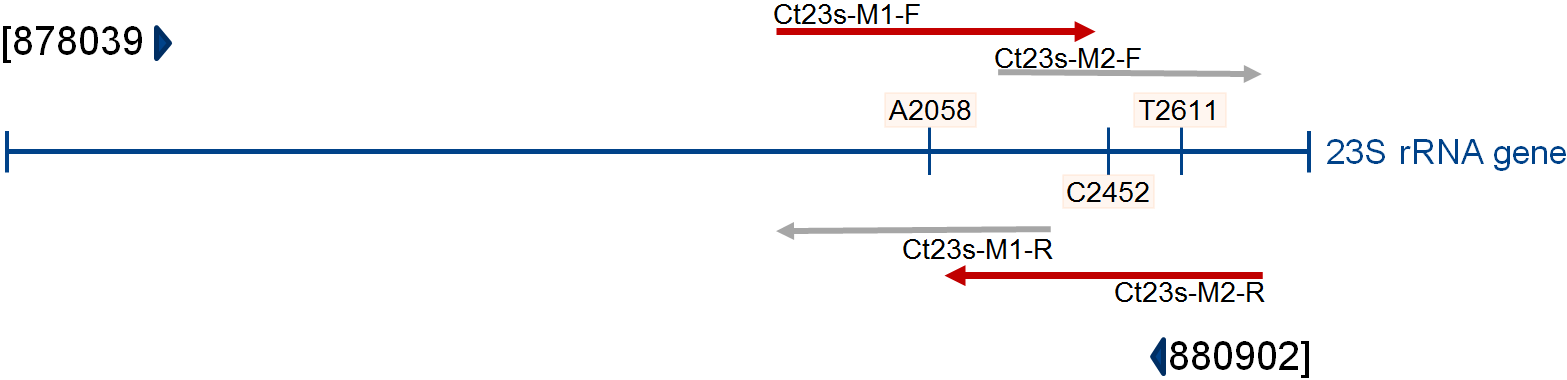 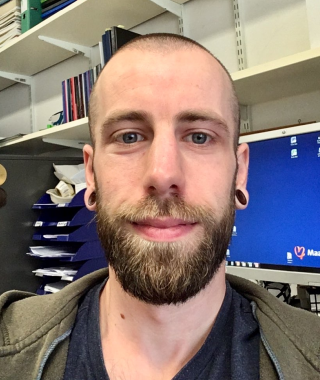 = Resistance Associated Mutation (RAM) posities
position
Assay design door Mayk Lucchesi:
van Niekerk et al 2022
[Speaker Notes: Benoem: assay uitvoerbaar rechtstreeks op urogenitale en rectale samples.]
2. Populatie
Vrouwen met persisterend positieve PCR uit het FemCure cohort ondanks behandeling met AZI.

FemCure:
Design:     multicenter prospectieve cohortstudie 	     (GGD Zuid-Limburg, Rotterdam, Amsterdam)
Doel: 	     effectiviteit van AZI vs doxy voor vaginale en rectale CT

Populatie: 416 vrouwen (319 rectaal én vaginaal CT,   		  	    75 alleen vaginaal, 22 alleen rectaal)
Dukers et al. 2019, FemCure (CID)
[Speaker Notes: Naar ons beste weten grootste cohort. Daarvan 67 bestudeerd. Aim: microbiological cure after doxycycline and azithromycin treatment            separately for rectal and vaginal chlamydia 
Microbiological cure: negative NAAT at week 4 (cobas4800®, Roche)
Design: multicenter prospective cohort study

Inclusion:- non-pregnant adult women with vaginal or rectal CT infection- not infected with HIV, syphilis or Neisseria gonorrhoeae- had not used AB since t-1 (see next slide)

Rectale CT   | AZI treated: 263Vaginale CT  | AZI treated: 209]
Groep B: 
onveilige seks
Groep A: 
geen of veilige seks
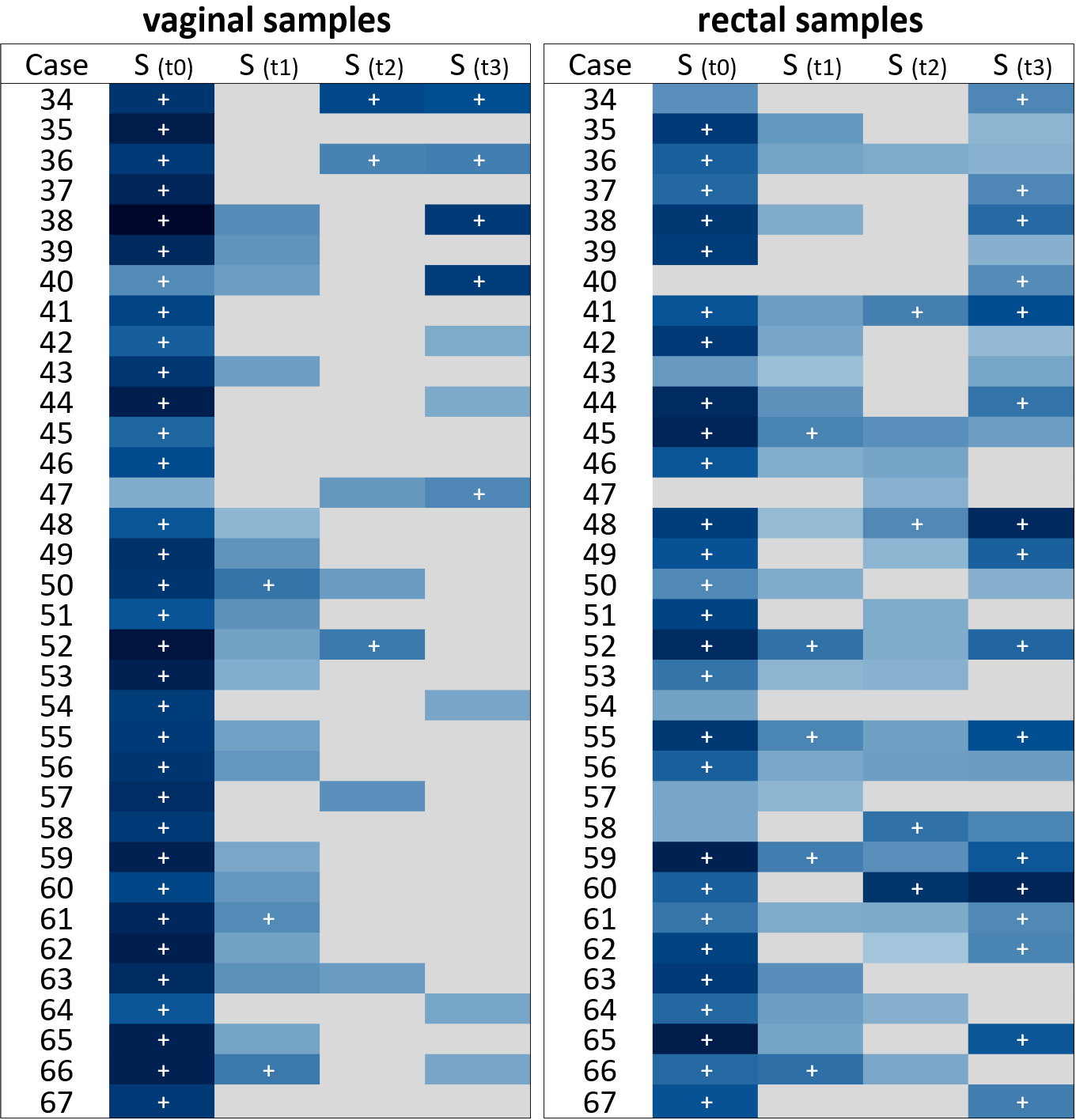 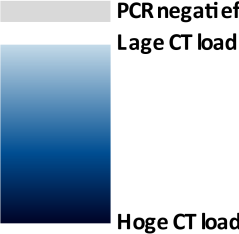 van Niekerk et al. 
(in preparation)
Sanger sequencing: geen RAMs
[Speaker Notes: GROEP A:	(n=94)			GROEP B:   (n=96(
01:20 Geen seks sinds AZI behandeling		34:35 Onduidelijk
21:28 Alleen veilige seks sinds AZI, geen orale seks	36:67 Onveilige seks sinds AZI
29:33 Alleen veilige seks sinds AZI, maar ook orale seks.]
Vervolg
Sanger sequencing beperkt zich tot de dominant aanwezige variant.
1990 Jones: ‘heterotypic resistance’
±1% van een CT-populatie overleeft relatief hoge concentraties AB
Nageslacht van de overlevende stammen hebben een vergelijkbare gevoeligheid
Zijn er genotypische aanwijzingen voor heteroresistentie bij CT?
Populatie: groep A.
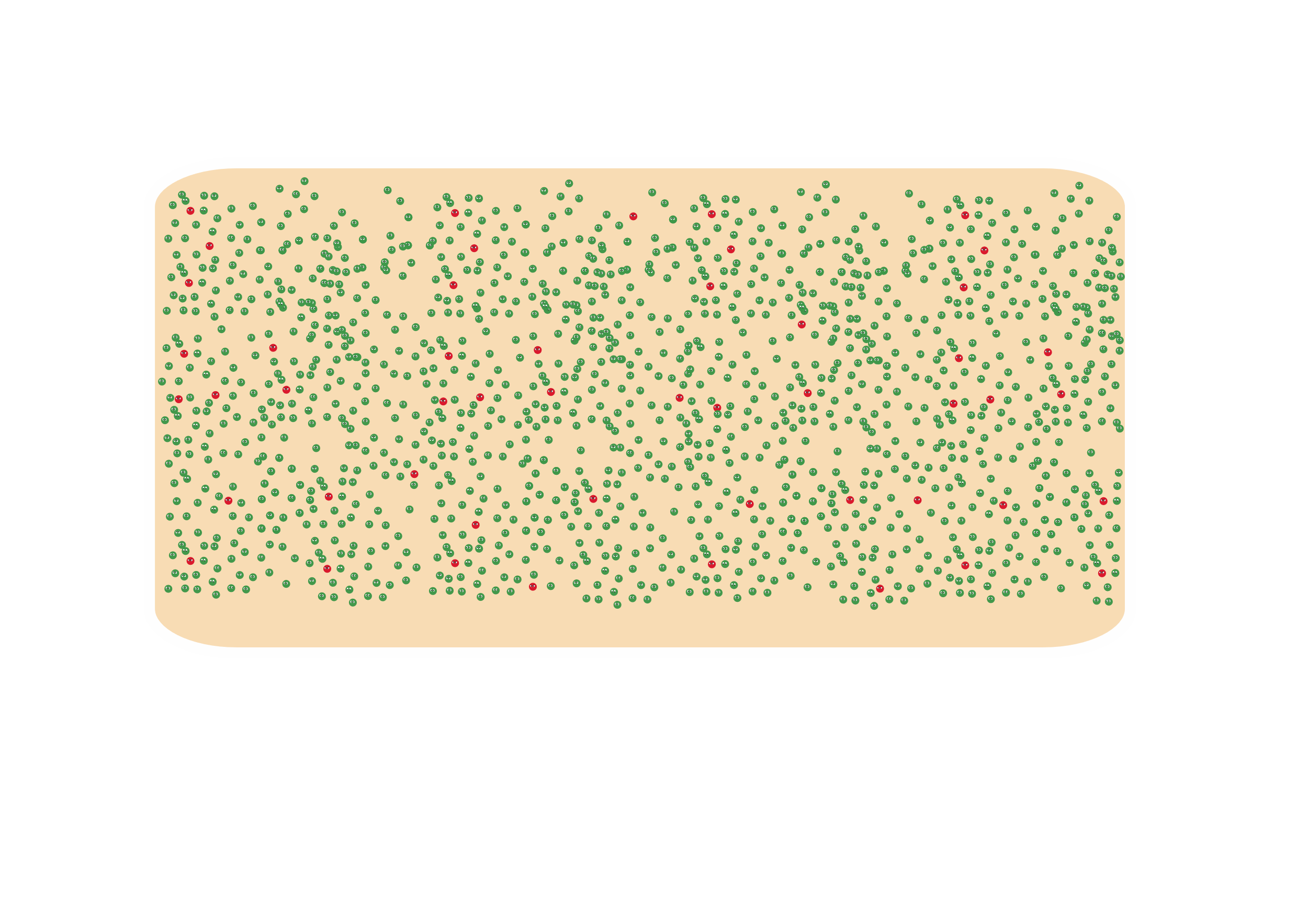 Next-generation sequencing (NGS)
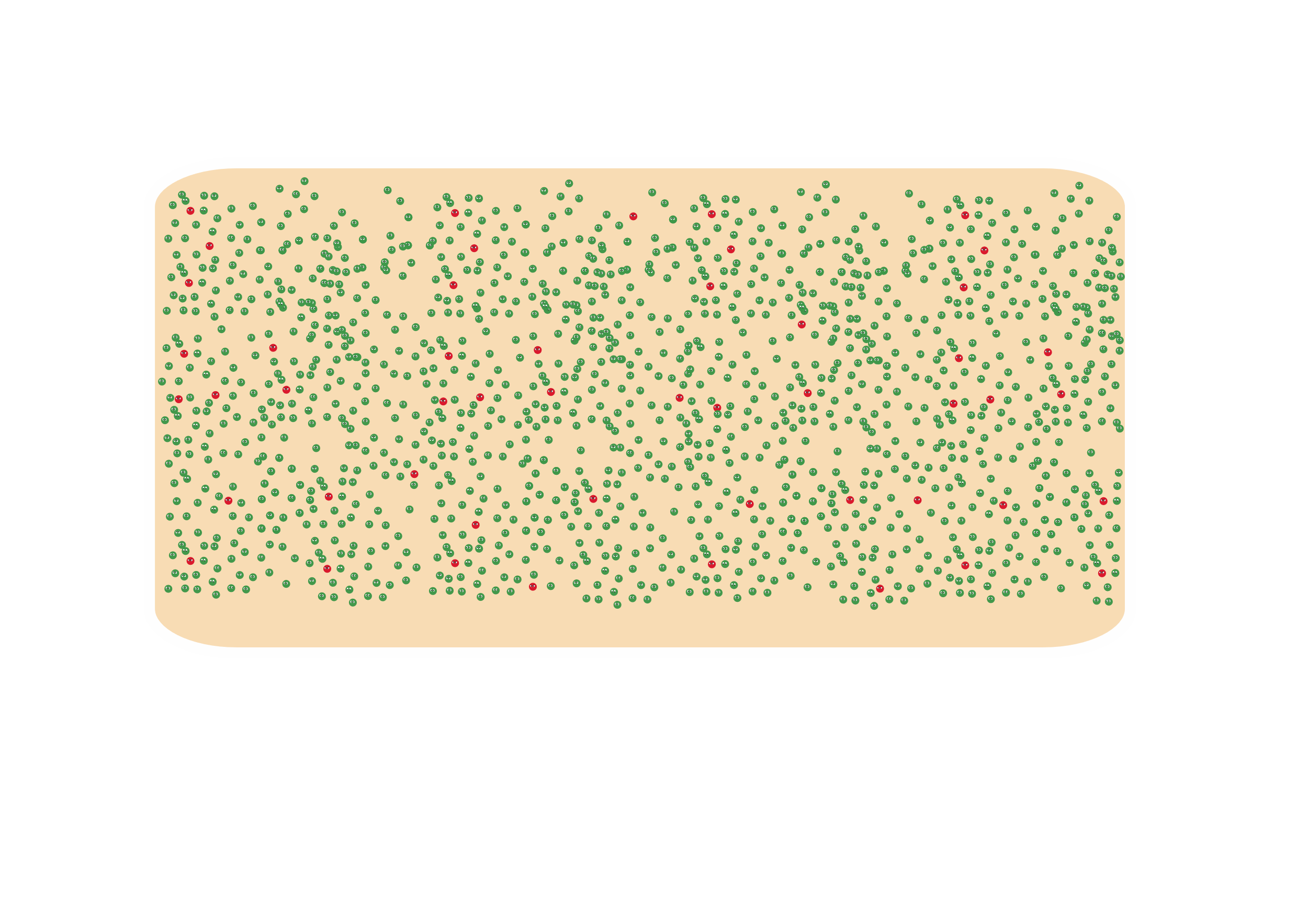 MiSeq sequencing: geen RAMs
Conclusies
Geen aanwijzingen voor macrolide resistentie in CT obv 23S
     p.m. grootste prospectieve cohort!

Geen aanwijzingen voor subpopulaties (tot 1%) met macrolideRAMs!
Word Health Day 2011
“The message on this World Health Day is loud and clear. The world is on the brink of losing these miracle cures,” said WHO Director-General Dr Margaret Chan. “In the absence of urgent corrective and protective actions, the world is heading towards a post-antibiotic era, in which many common infections will no longer have a cure and, once again, kill unabated.”
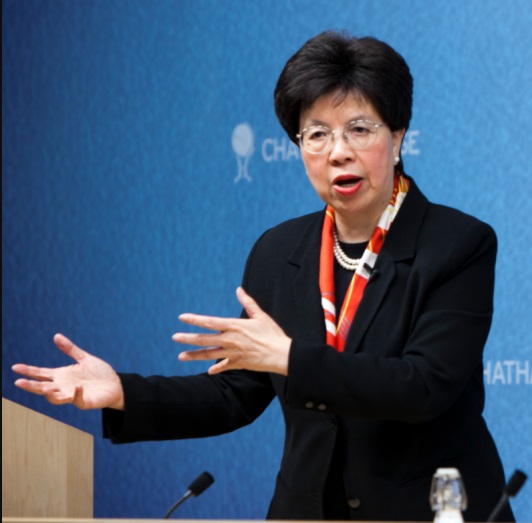 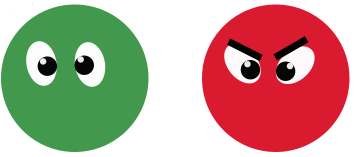 dr. Margaret Chan, Director General, World Health Organization
Quote: https://apps.who.int/mediacentre/news/releases/2011/whd_20110406/en/index.html
Photograph: https://commons.wikimedia.org/wiki/File:Margaret_Chan_(5833078070).jpg
Copyright: Claudia Leisinger/ CC-BY-2.0
Met dank aan:
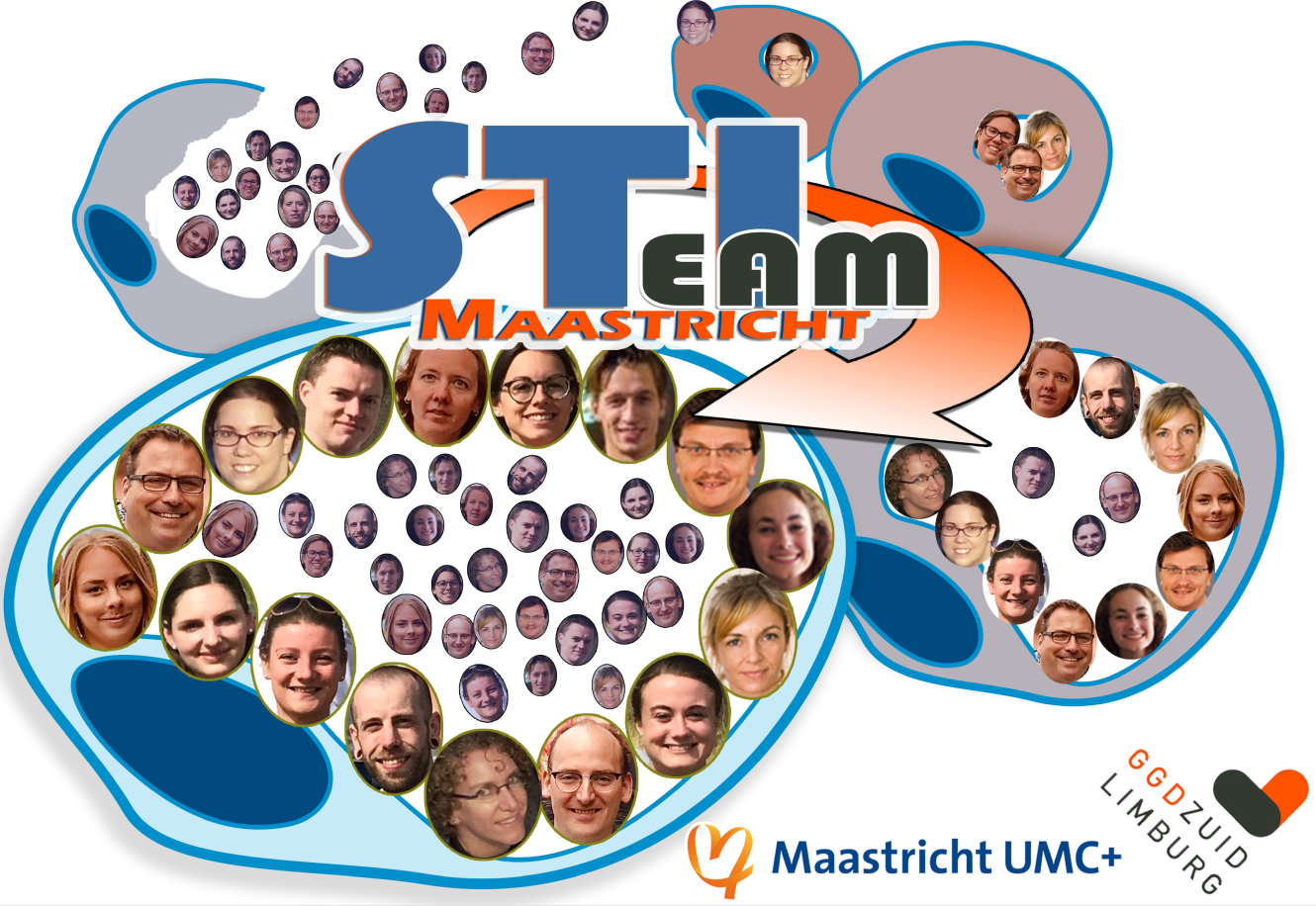 MUMC+:Mayk Lucchesi
Brian van der Veer
Petra Wolffs
Inge van Loo
Paul Savelkoul

GGD Zuid-Limburg:
Nicole Dukers‑Muijrers
Christian Hoebe
Vragen?
FemCure trial
Treatment:
1. vaginal +, rectal -       AZI 1g
2. vaginal +, rectal NA   AZI 1g
3. rectal +                      doxy 2x100mg, 7d
vaginal 
NAAT
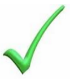 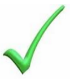 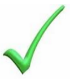 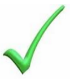 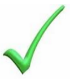 At enrolment
Rectal 
NAAT
- women reporting unprotected anal sex
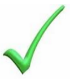 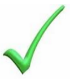 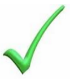 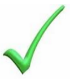 At enrolment
- anal symptoms
Q
Q
Q
t0
t-1
t1
wk 4
wk 1
wk 3
wk 2
t1 NAAT Cq <31: MLST
Cq <31: MLST
NAAT+: culture
NAAT+: culture
Dukers et al. 2019, FemCure (CID)